Please Put phones and devices in a pocket in your backpack.  Thank you
EQ: How can I determine the vertical height of a rider on a moving Ferris  wheel?
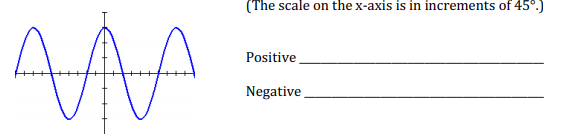 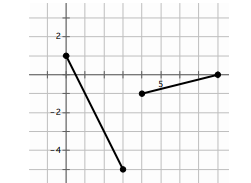 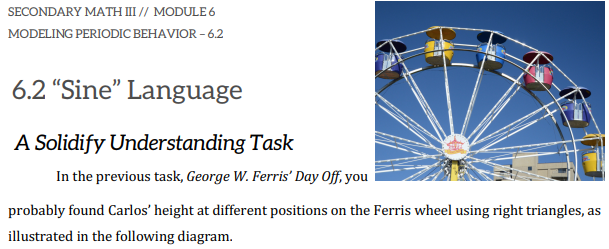 EQ: How can I determine the vertical height of a rider on a moving Ferris  wheel?
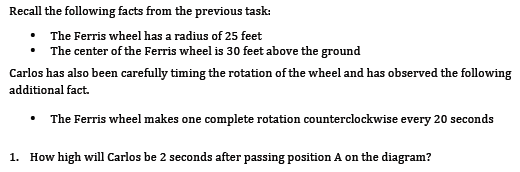 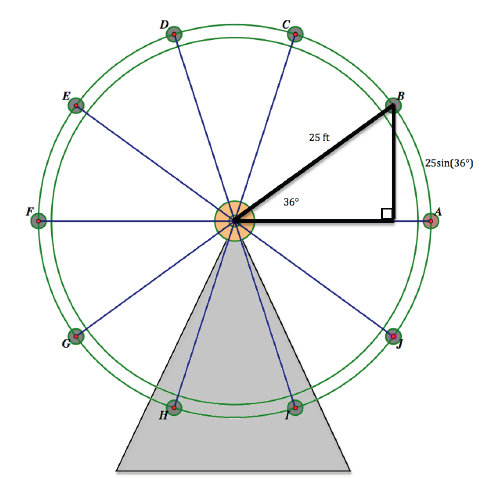 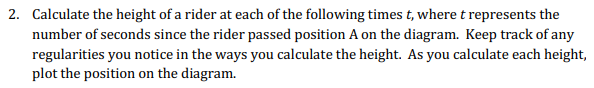 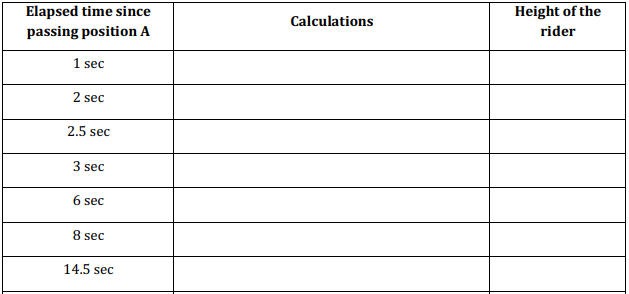 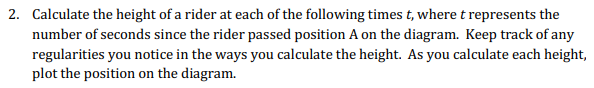 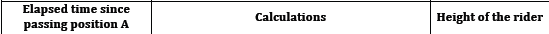 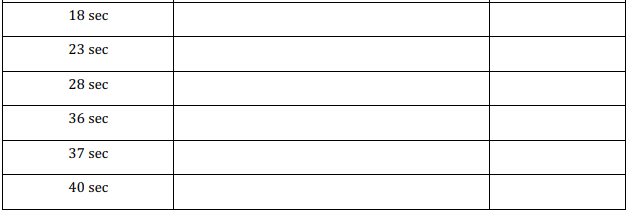 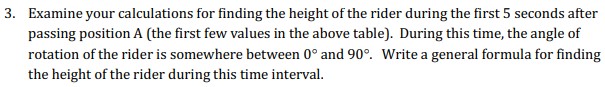 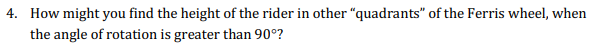 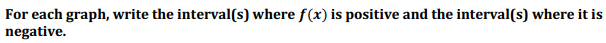 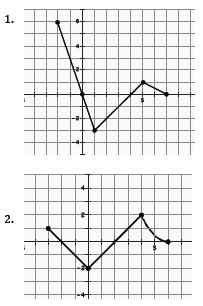 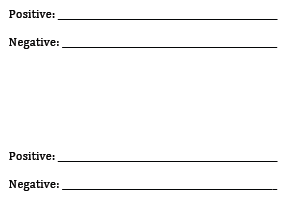 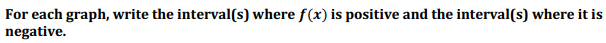 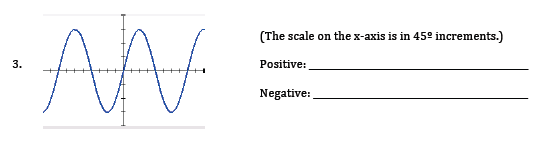 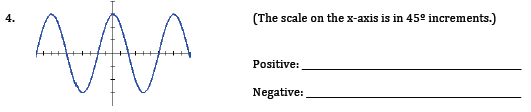 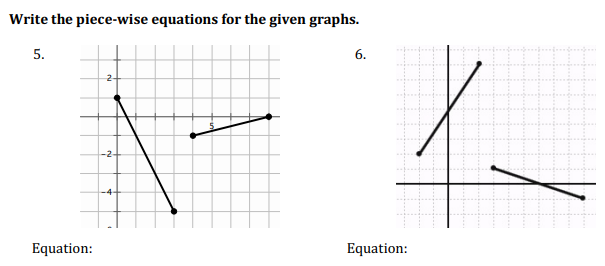 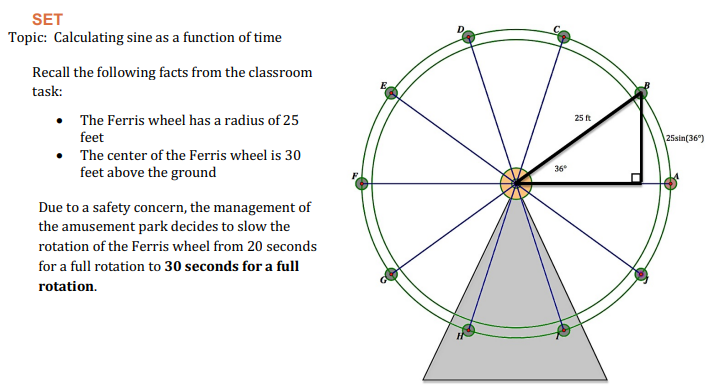 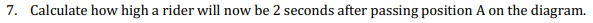 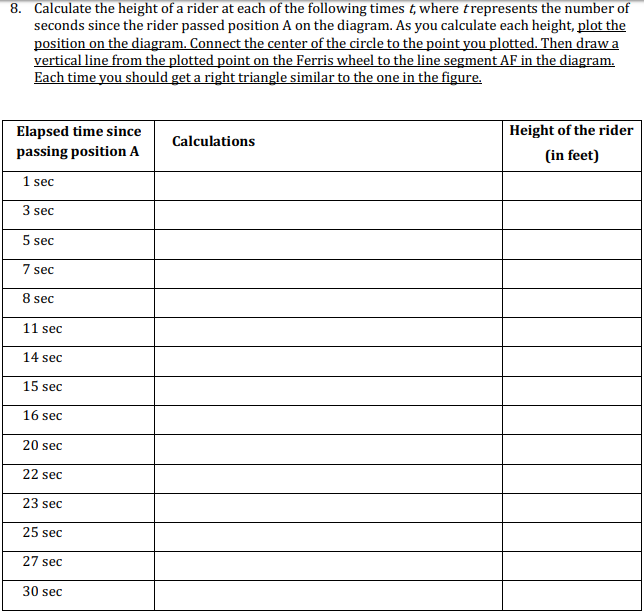 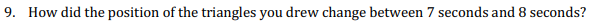 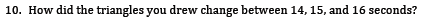 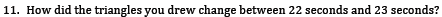 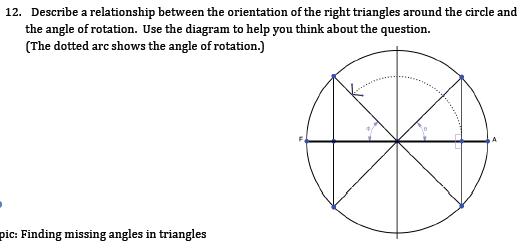 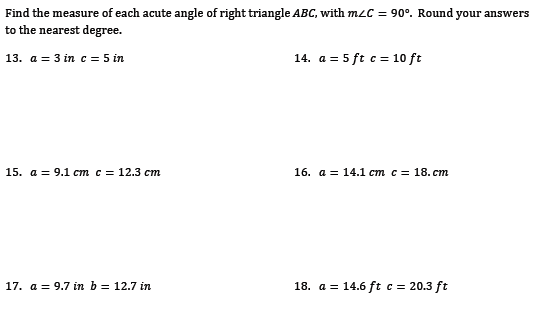